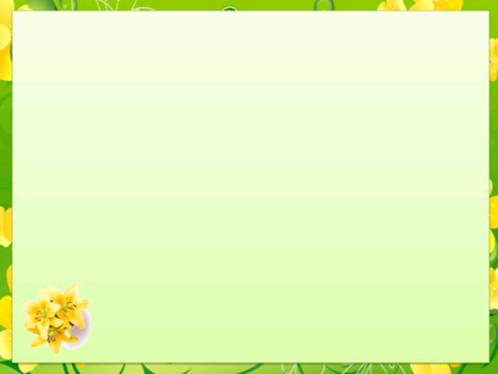 «Использование мнемотехники в работе с детьми дошкольного возраста»
Подготовила: 
воспитатель 
Яковлева Л.В.
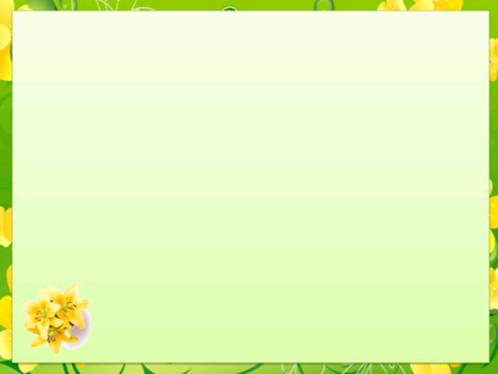 Если ребенок молчит, покажите ему картинку, и он заговорит..
К.Д. Ушинский
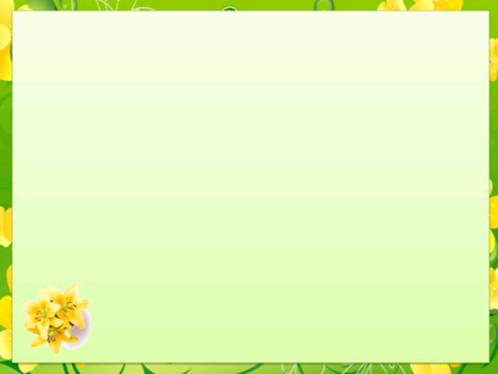 Что такое мнемотехника ? Её актуальность.
Мнемотика – искусство запоминания, совокупность приемов и способов, облегчающих запоминание и увеличивающих объём памяти путем образования искусственных ассоциаций.
  Мнемотехника – это система методов и приемов, обеспечивающих эффективное запоминание, сохранение и воспроизведение информации.
Актуальность мнемотехники для дошкольников обусловлена тем, что как раз в этом возрасте у детей преобладает зрительно-образная память. Чаще всего запоминание происходит непроизвольно, просто потому, что какой-то предмет или явление попали в поле зрения ребенка. Если же он будет пытаться выучить и запомнить то, что не подкреплено наглядной картинкой, нечто абстрактное, то на успех рассчитывать не стоит.
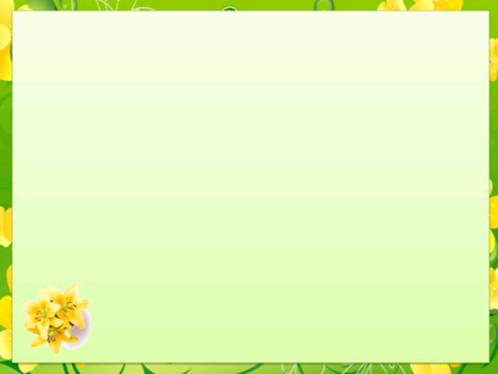 Почему нужно использовать мнемотехнику в детском саду?
Неумение согласовывать слова в предложении.
Маленький словарный запас.
Нарушение звукопроизношения.
Неспособность правильно регулировать темп и громкость речи.
Неспособность построить монолог
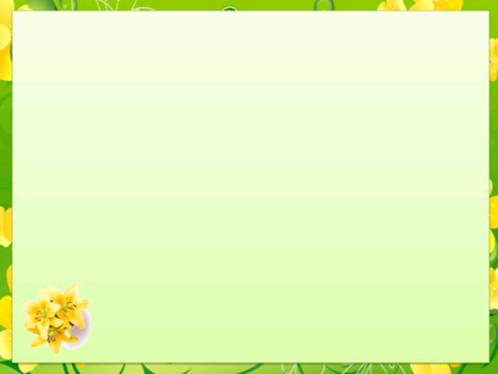 Мнемотехника помогает развивать:
Внимание
Усидчивость
Мелкую моторику
Интерес к обучению
Развивает все стороны речи
Воображение
Логическое мышление
Зрительную и слуховую память
Развивает кругозор
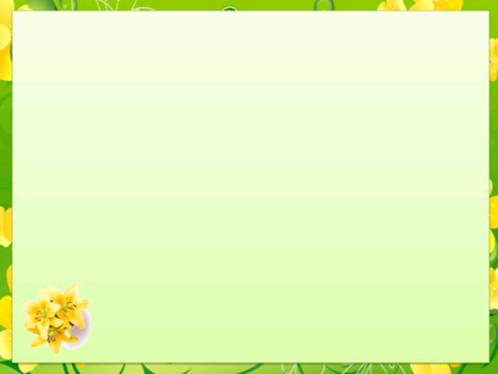 Где можно использовать  
мнемотаблицы?
для обогащения словарного запаса
при обучении составлению рассказов
при пересказах художественной литературы
при отгадывании и загадывании загадок
при заучивании стихов
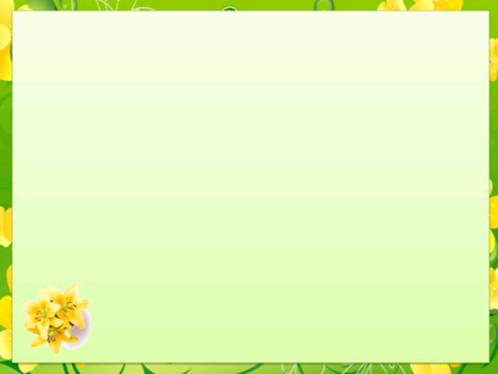 Схемы служат своеобразным зрительным планом для создания монологов, помогают детям выстраивать:
Последовательность рассказа
Строение рассказа
Лексико-грамматическую наполняемость рассказа
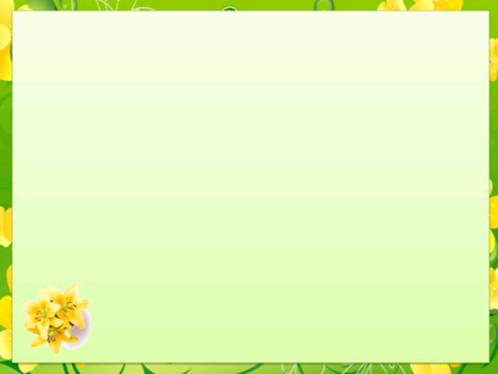 Структура мнемотехники (строится от простого к сложному)
МНЕМОКВАДРАТЫ
МНЕМОДОРОЖКА
МНЕМОТАБЛИЦА
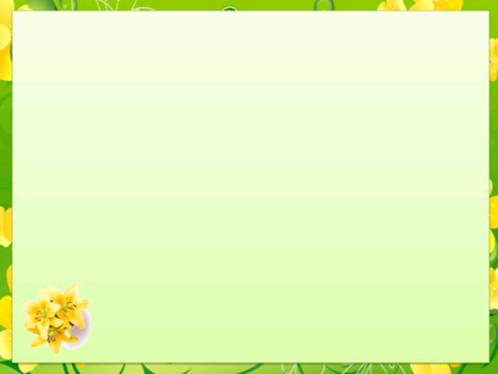 Мнемоквадрат
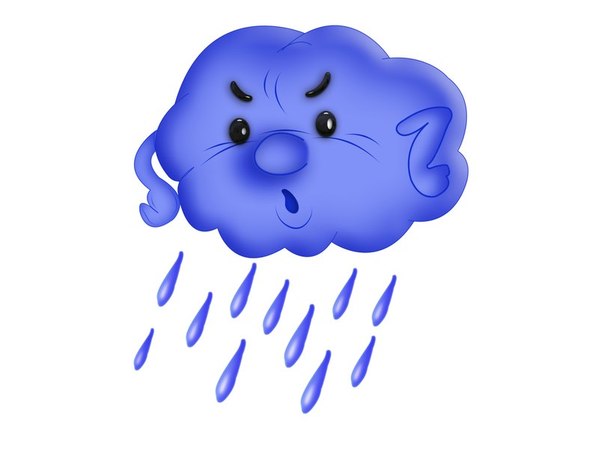 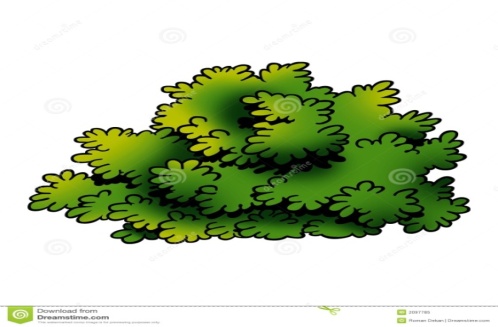 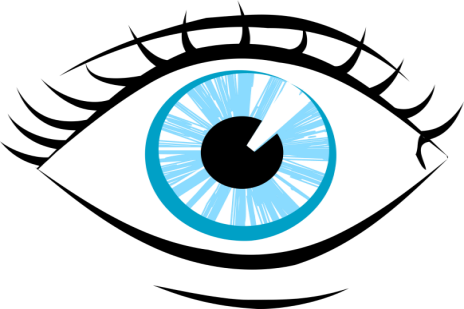 Мнемодорожка
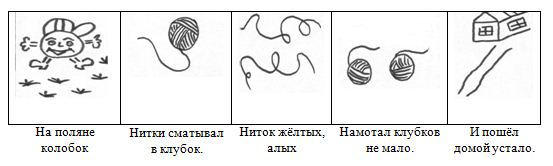 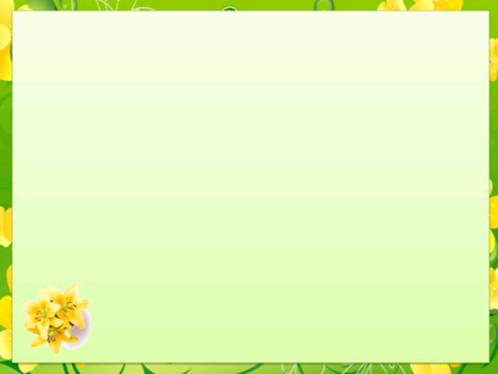 Мнемотаблица
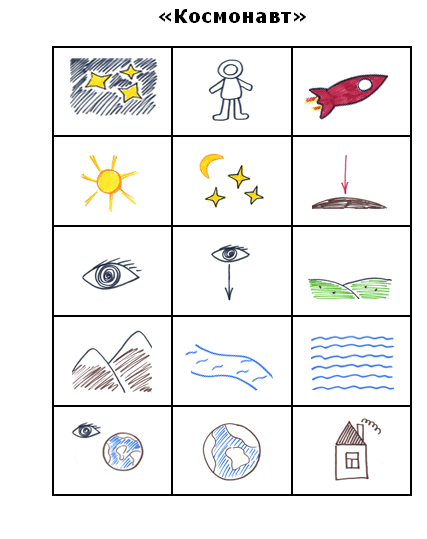 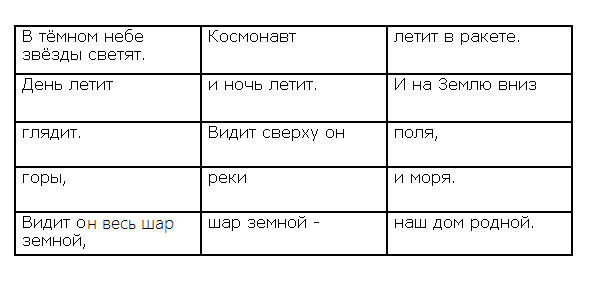 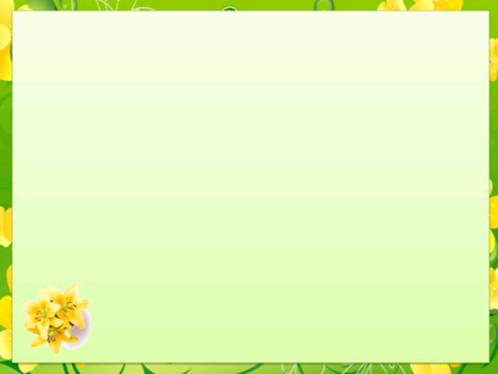 Последовательность работы с мнемотаблицами:
1 этап: Рассматривание таблицы и разбор того, что на ней изображено. 
2 этап: Осуществляется перекодирование информации, т.е. преобразование из абстрактных символов в образы.
3 этап: После перекодирования осуществляется пересказ сказки или рассказ по заданной теме. 
    В младших группах с помощью воспитателя, в старших – дети должны уметь самостоятельно.
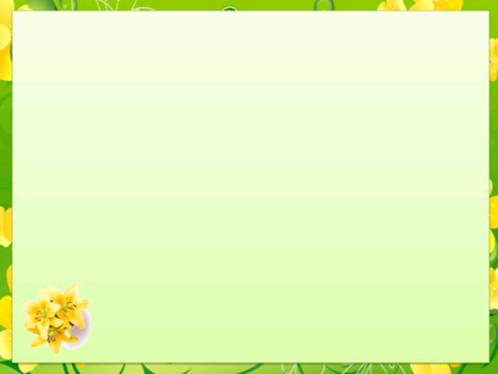 Мнемотаблицы, отображающие последовательность  действий.
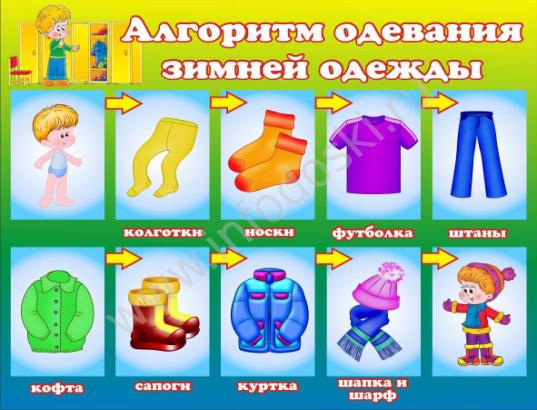 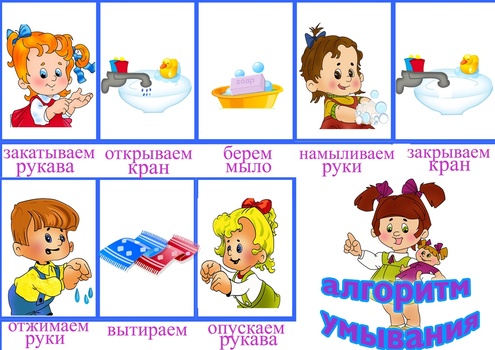 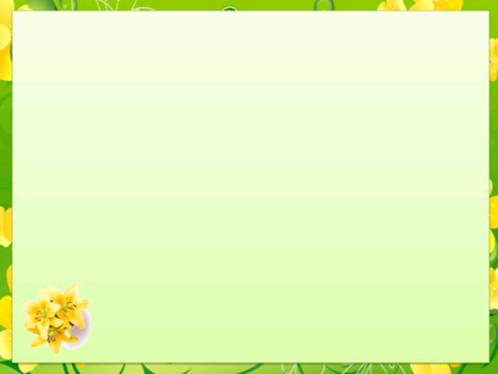 Отгадывание загадок
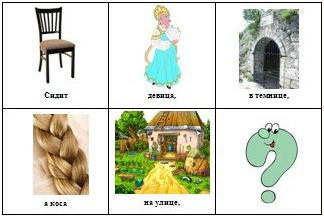 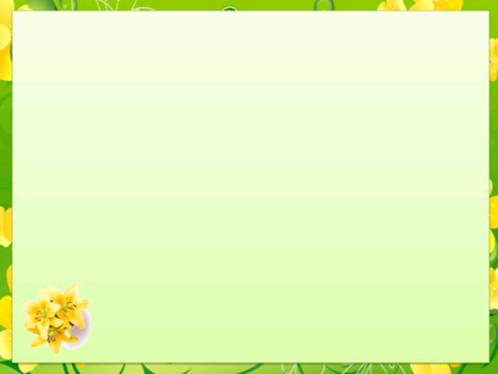 Заучивание стихотворений
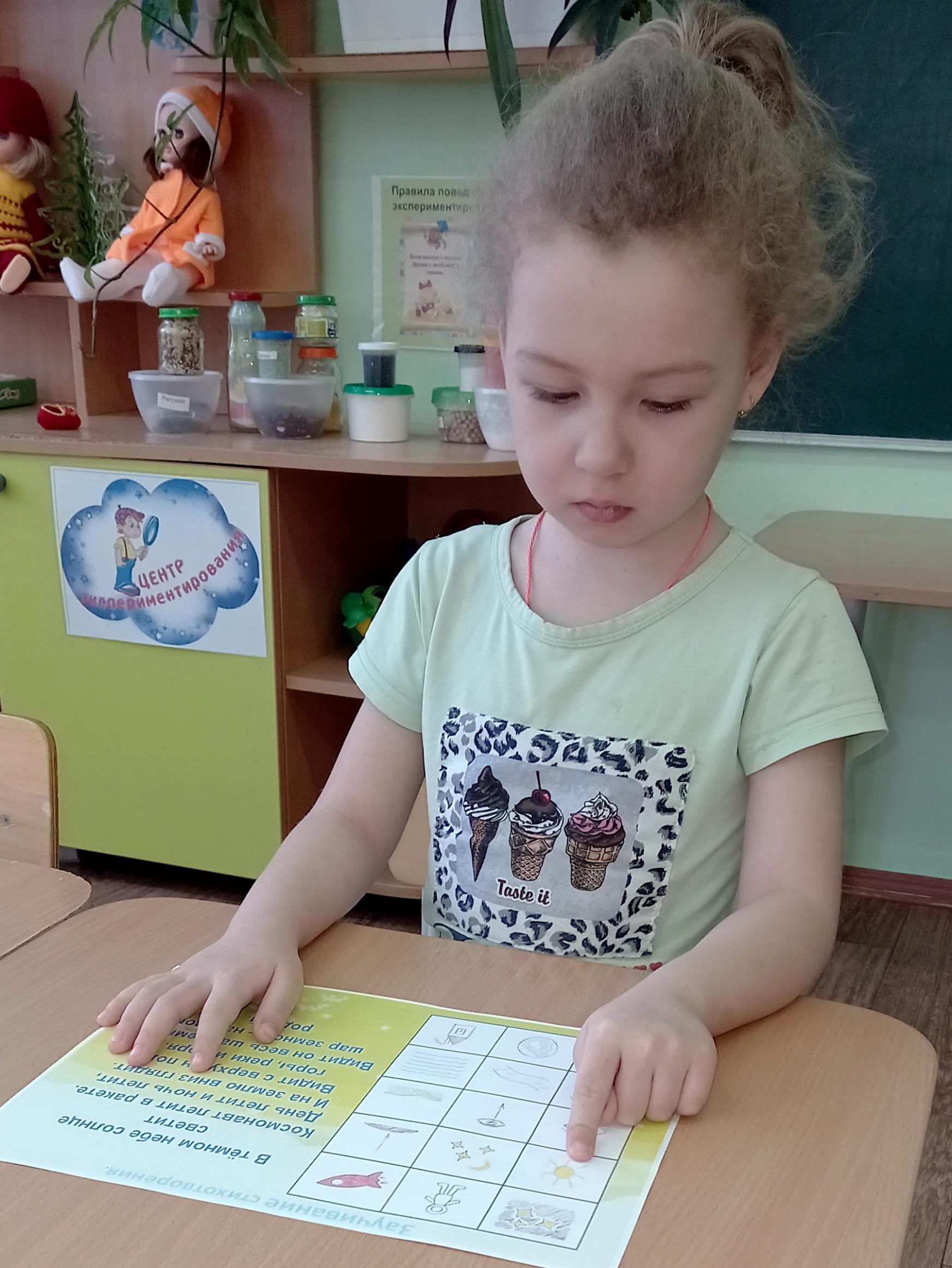 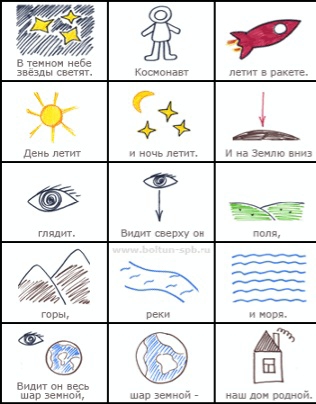 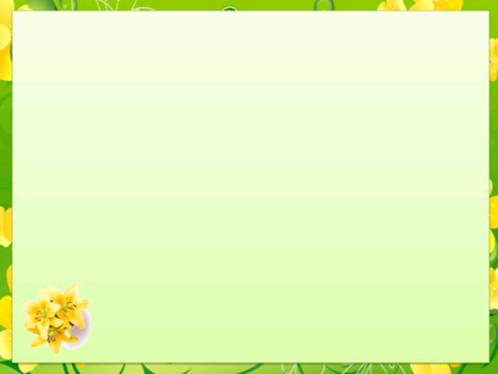 Пересказ художественных текстов
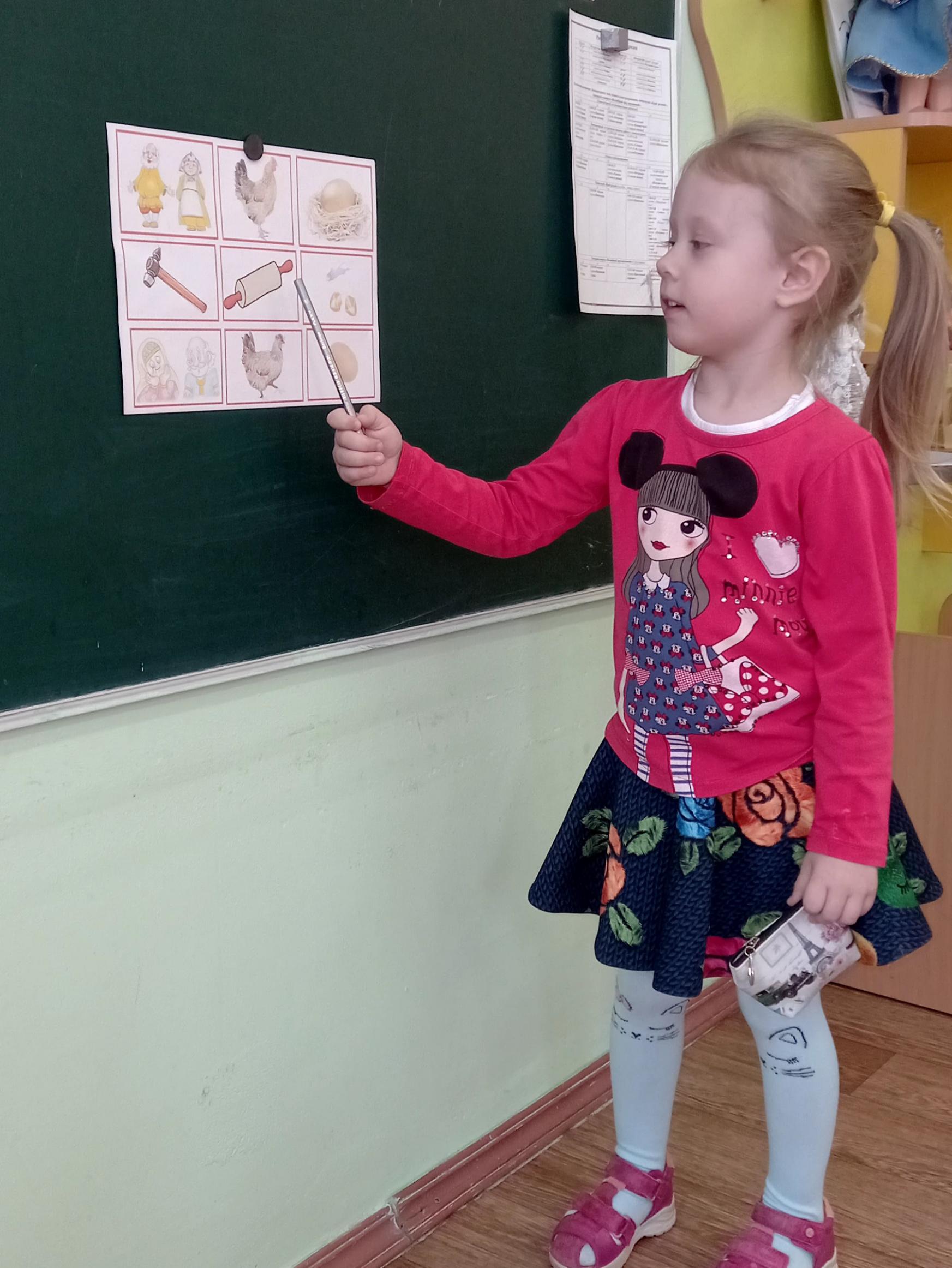 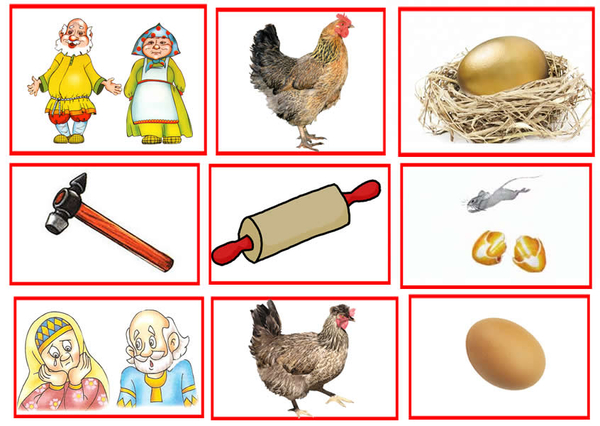 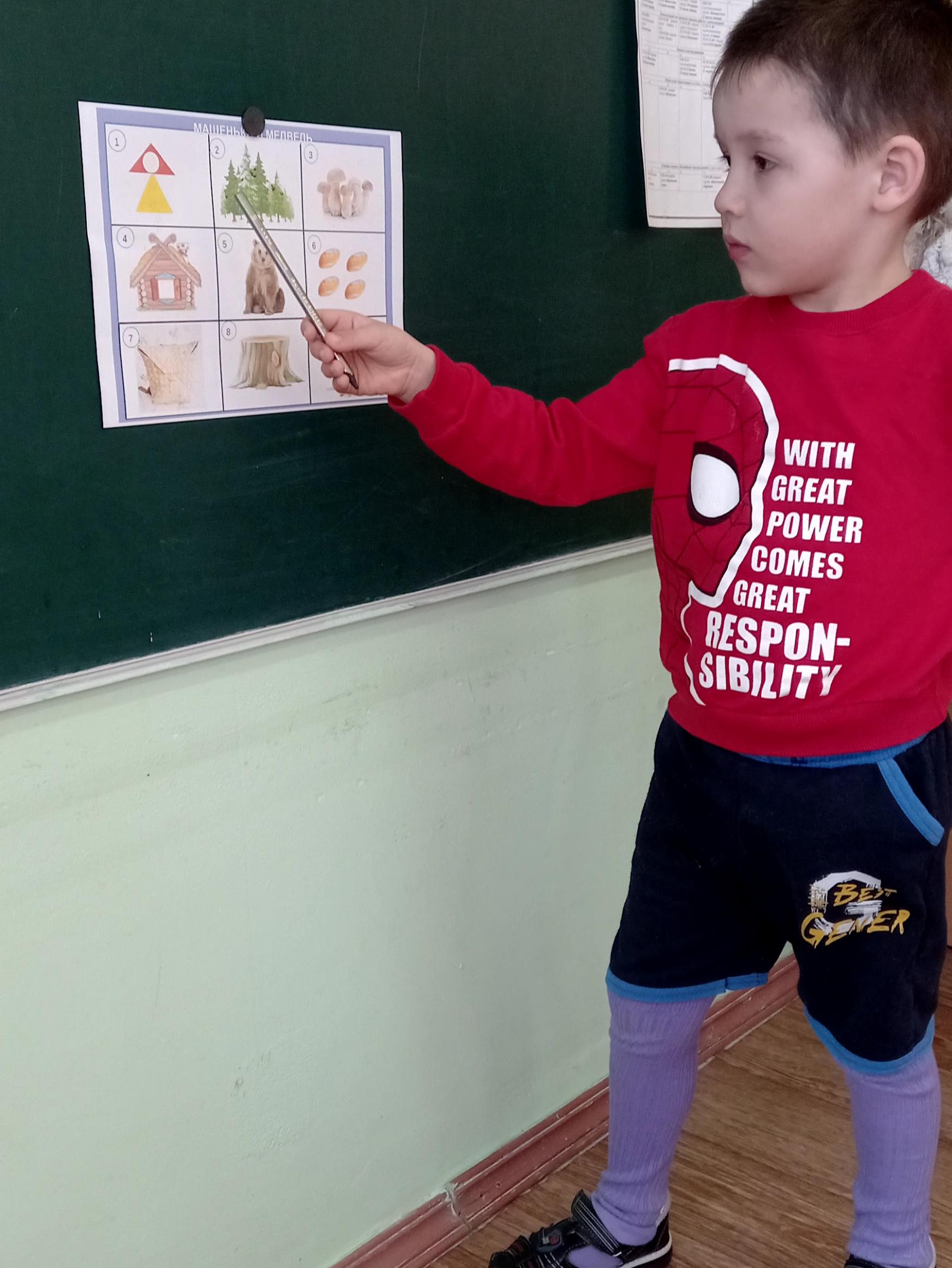 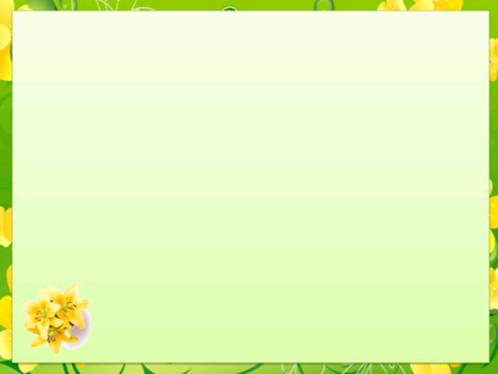 Схемы составления рассказов
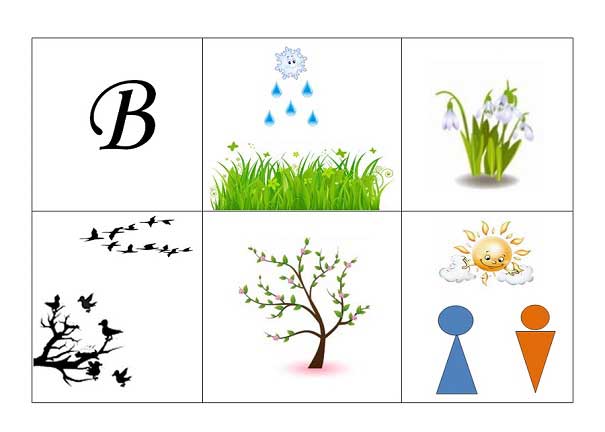 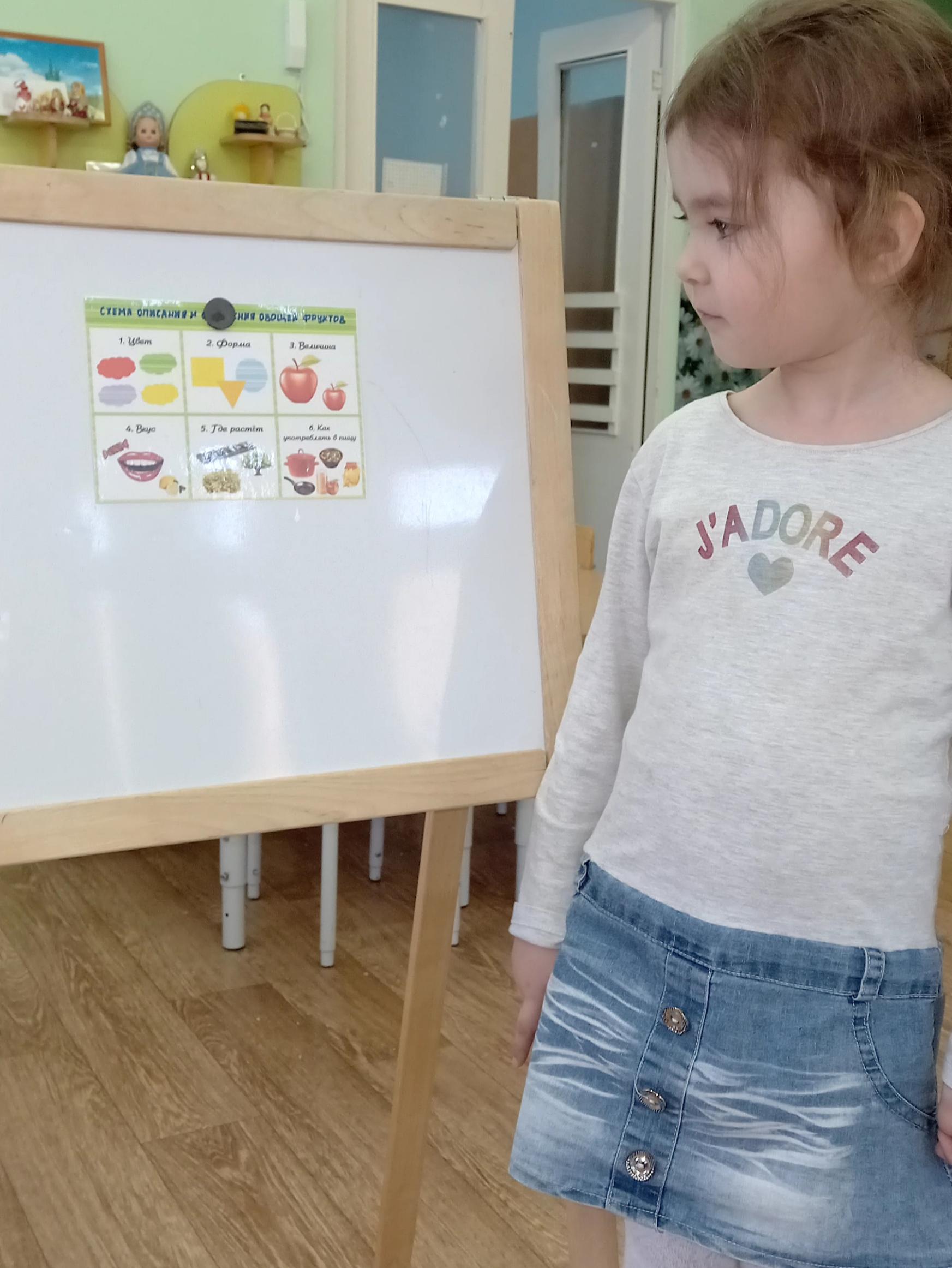 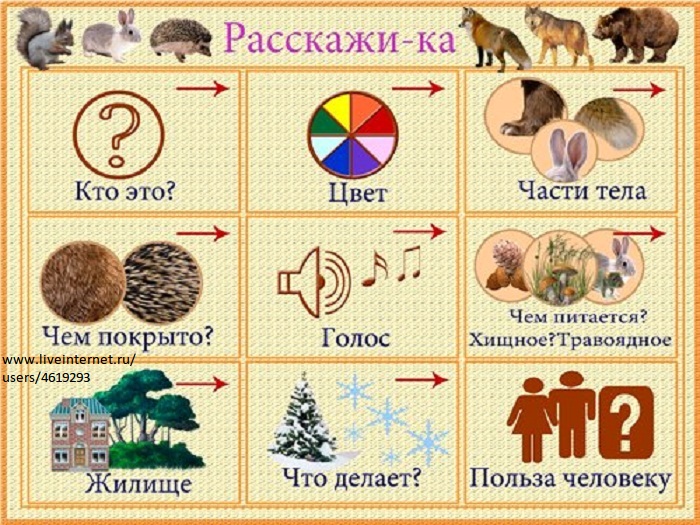 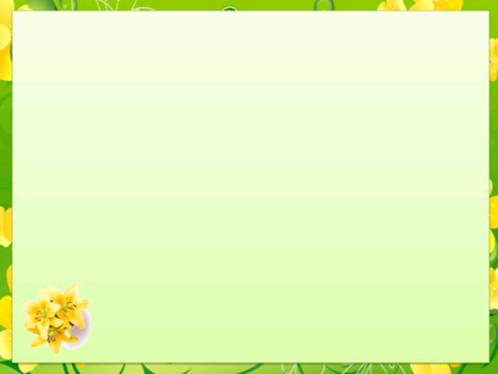 Результаты
у детей увеличивается круг знаний об окружающем мире; 
появляется желание пересказывать тексты, придумывать интересные истории; 
появляется интерес к заучиванию стихов и потешек; 
словарный запас выходит на более высокий уровень; 
дети преодолевают робость, застенчивость, учатся свободно держаться перед аудиторией.
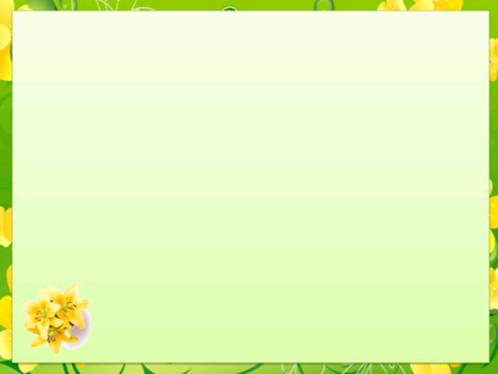 Спасибо за внимание!